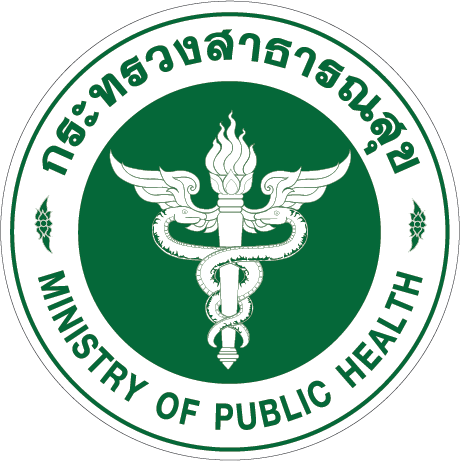 การติดตามผลการดำเนินงานตัวชี้วัดงานอนามัยแม่และเด็กปี 2565
กลุ่มงานส่งเสริมสุขภาพ 27 กรกฎาคม 2565
ผลการดำเนินงานตามตัวชี้วัดงานอนามัยแม่เด็ก
1.หญิงตั้งครรภ์ได้รับการฝากครรภ์ครั้งแรกก่อน 12 สัปดาห์ เกณฑ์ ร้อยละ 75
2.หญิงตั้งครรภ์ที่ได้รับการดูแลก่อนคลอด 5 ครั้งตามเกณฑ์ เกณฑ์ ร้อยละ 75
3.ความครอบคลุมการคัดกรองพัฒนาการเด็ก 0 – 5 ปี เกณฑ์ ร้อยละ 90
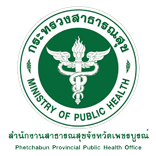 ผลการดำเนินงาน ข้อมูล HDC 1 ตุลาคม 2564 – 26 กรกฎาคม 2565